EXCRETORY SYSTEM
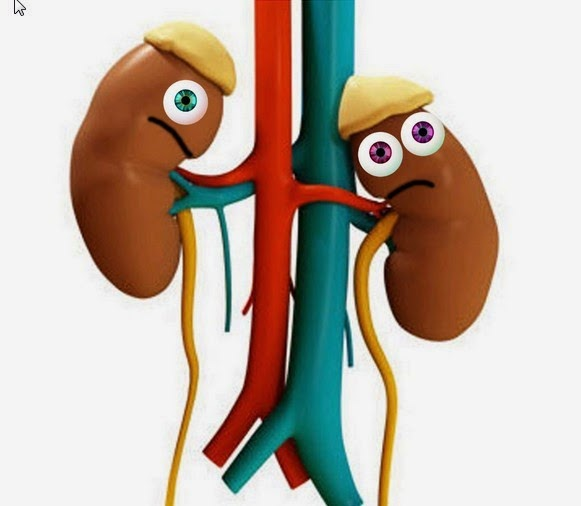 EXCRETION
The function of the excretory system is the elimination of waste products.
EXCRETORY SYSTEM
Urinary system: kidneys and urinary tracts.
Sweat glands
Lungs.
Liver.
Urinary System
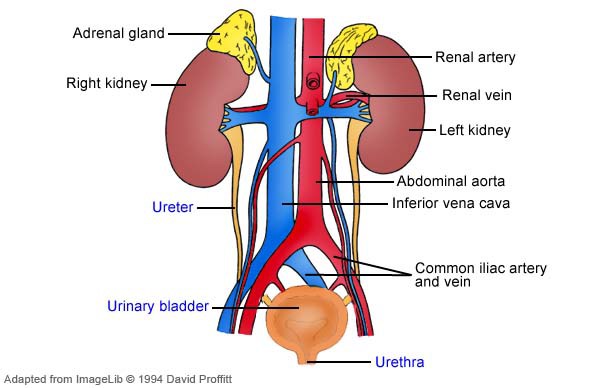 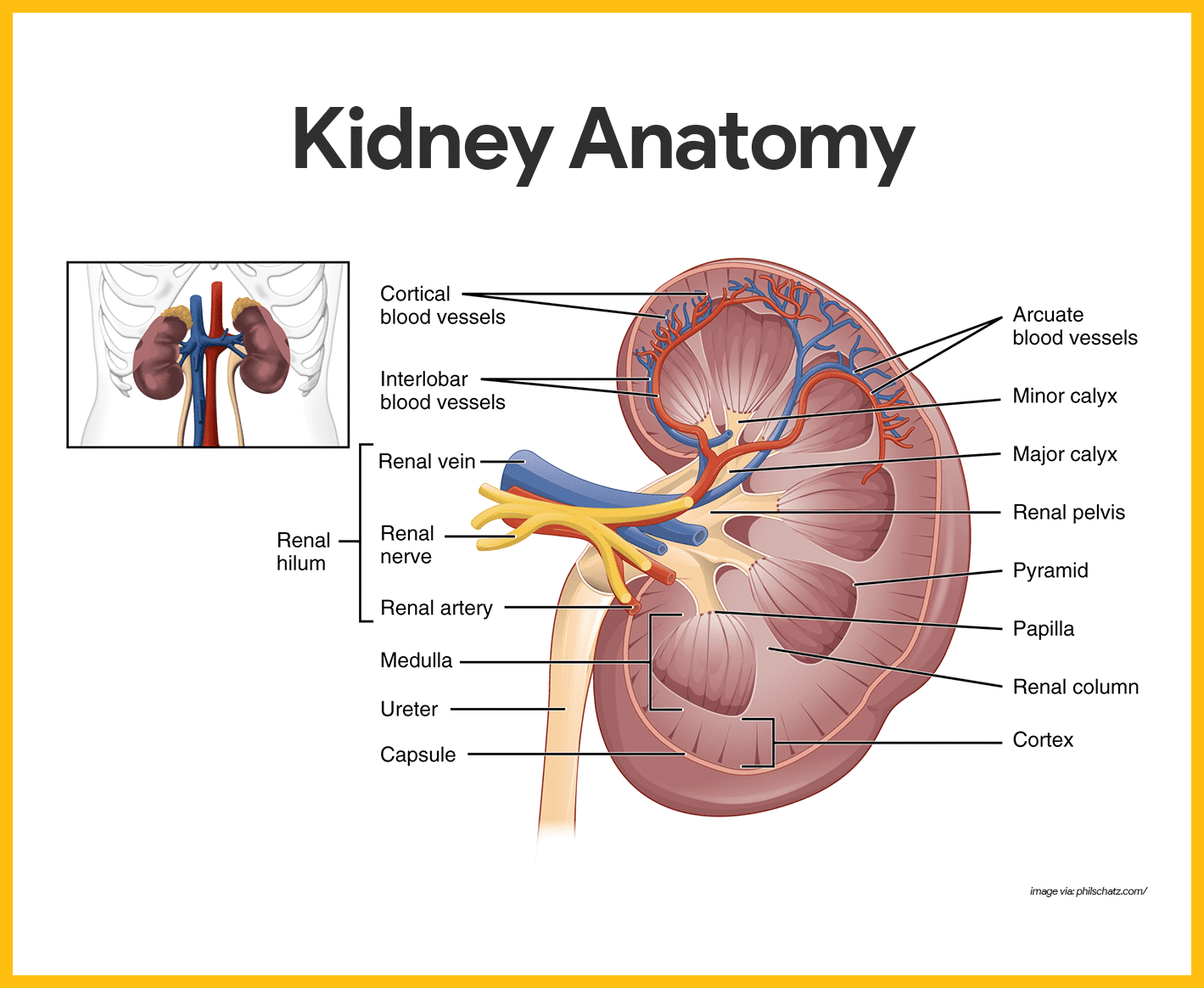 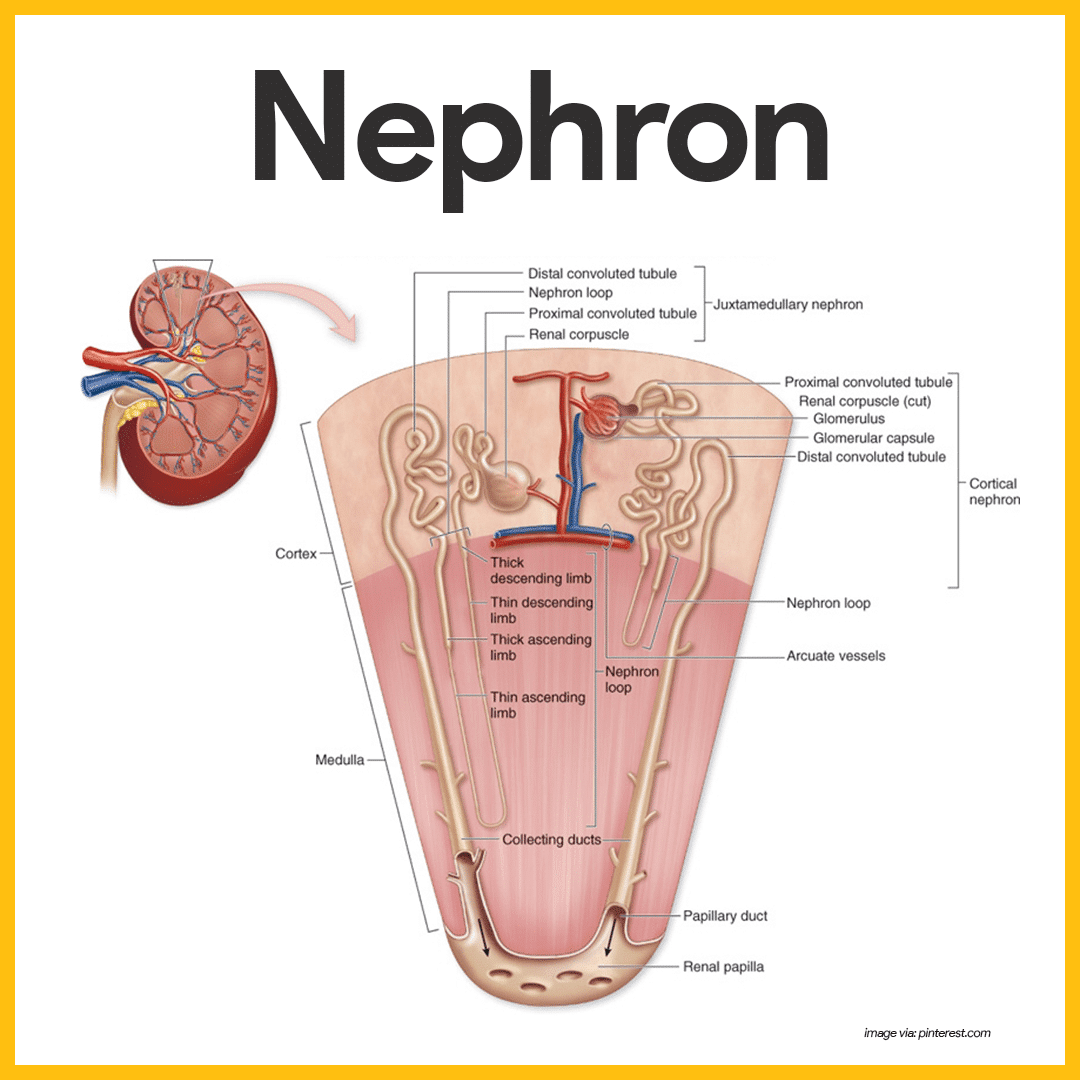 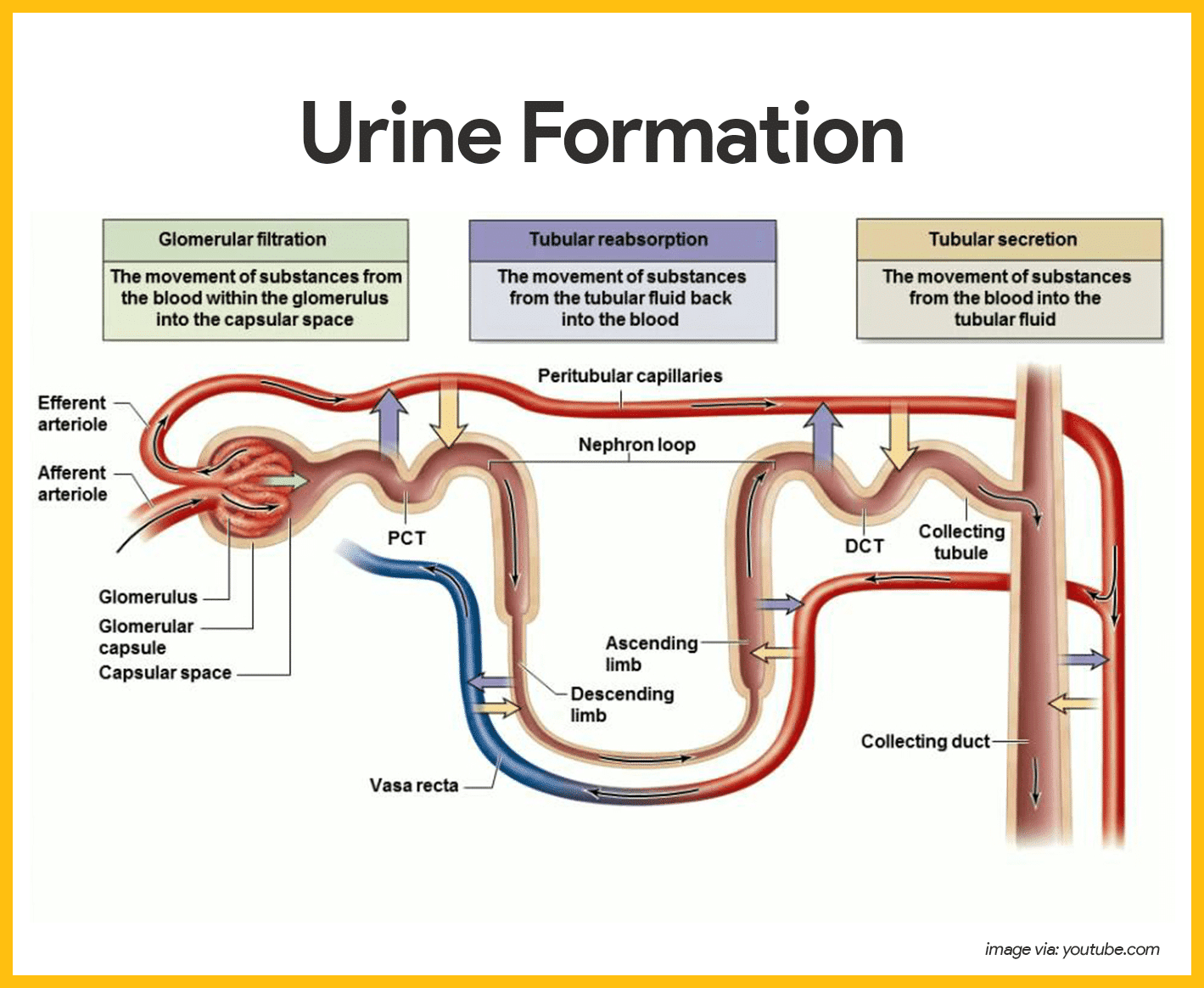 Urine Formation
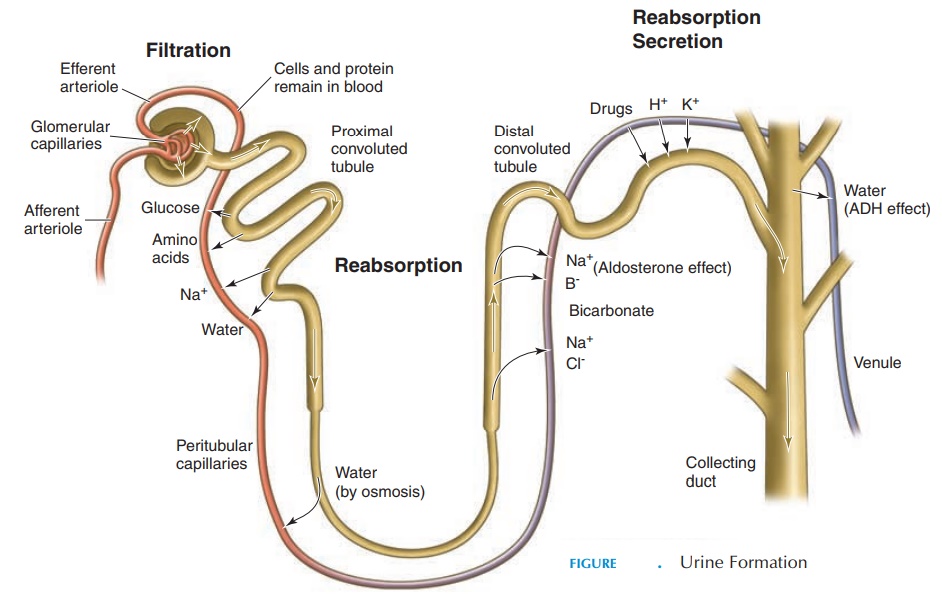 Urinary tracts
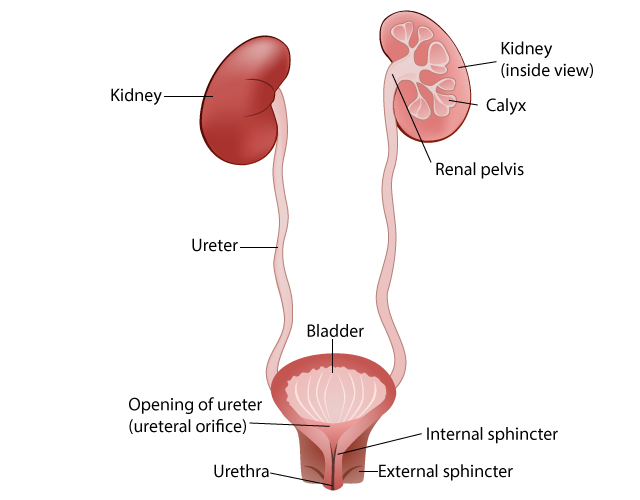